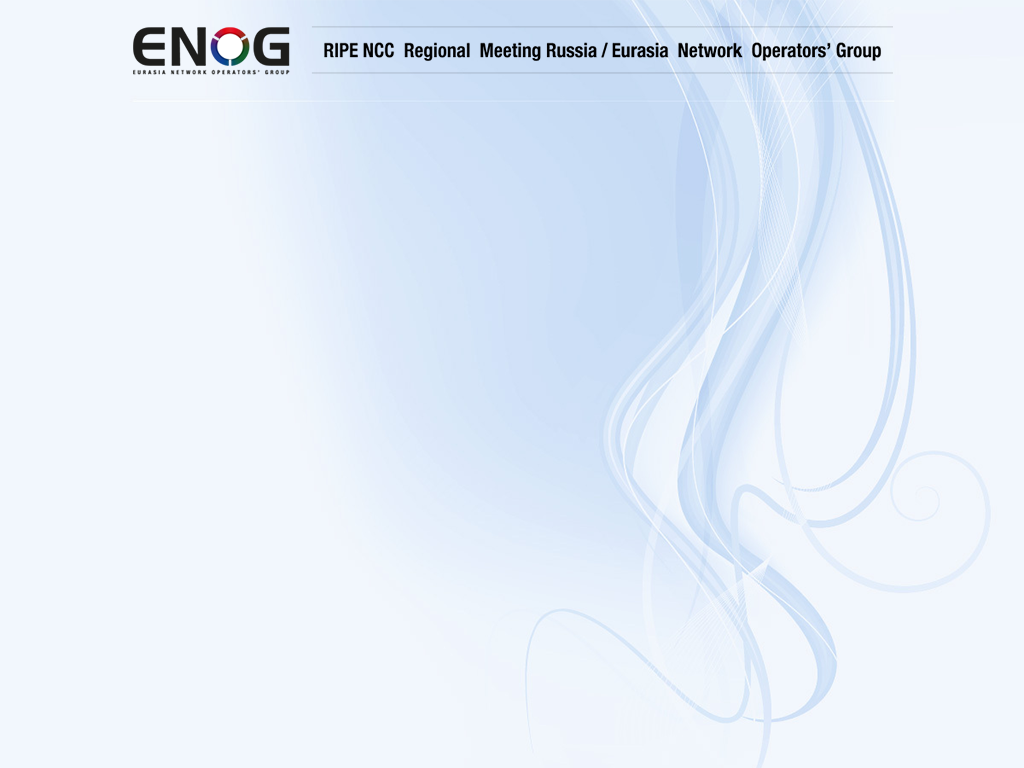 Presentation
of ENOG 

RIPE NCC Regional Meeting Yerevan
15.9.2015

www.enog.org
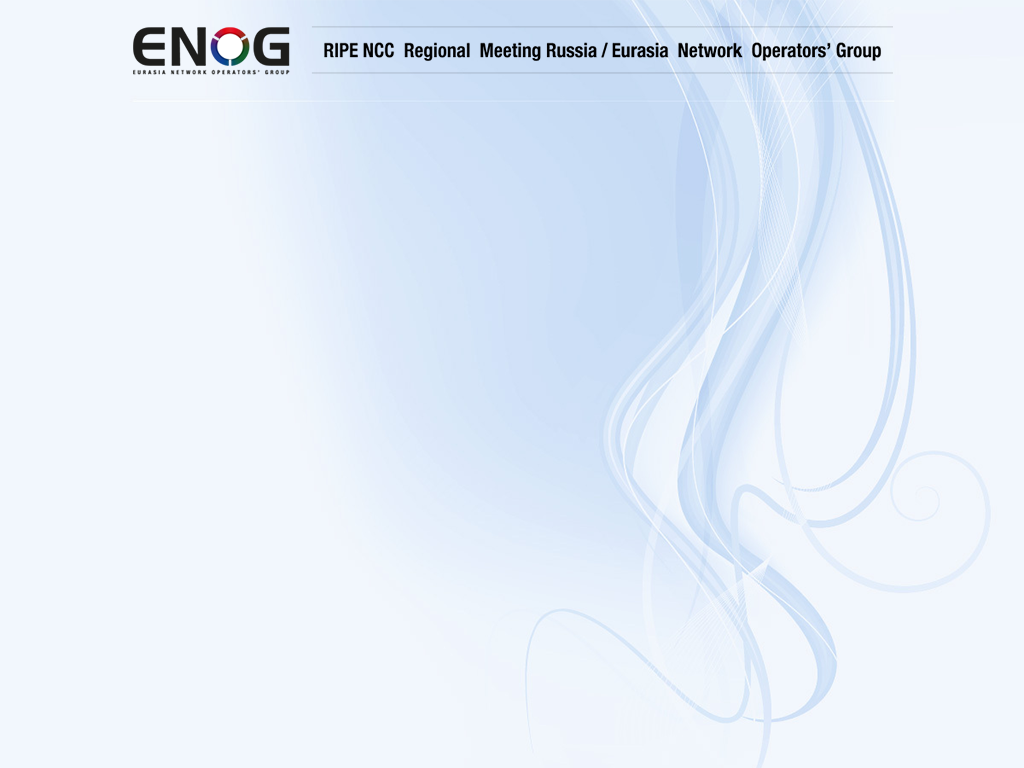 ENOG
Eurasia Network Operators’ Group
Not established as a legal entity
Formal meetings since 2011
Previous meetings were since 2004 in Moscow as aRIPE NCC regional meetings

Purposes:
To bring operators together
Share the operational experience
Talk to the regulators
Involve people across the region to join the forming community
… and to provide the community the platform for a dialogue
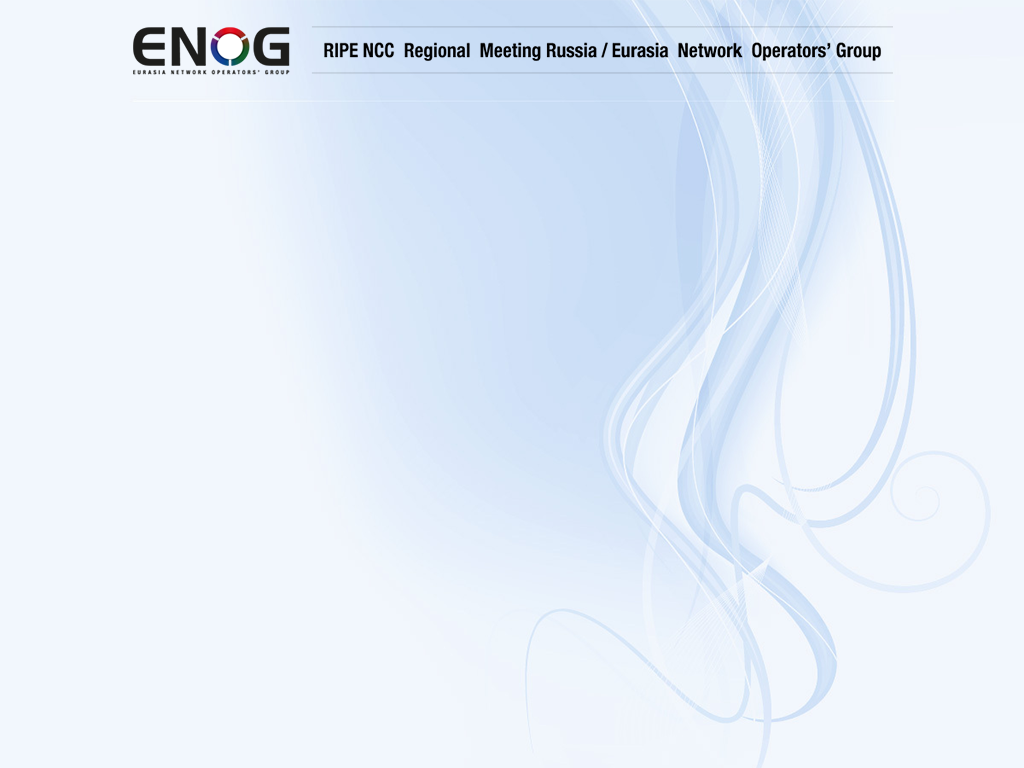 9 meetings were done:
4 in Moscow
1 in St. Petersburg, Kiev, Odessa, Baku and Kazan

Next meeting is planned to be held in Odessa,on 13.10 – 14.10.2015
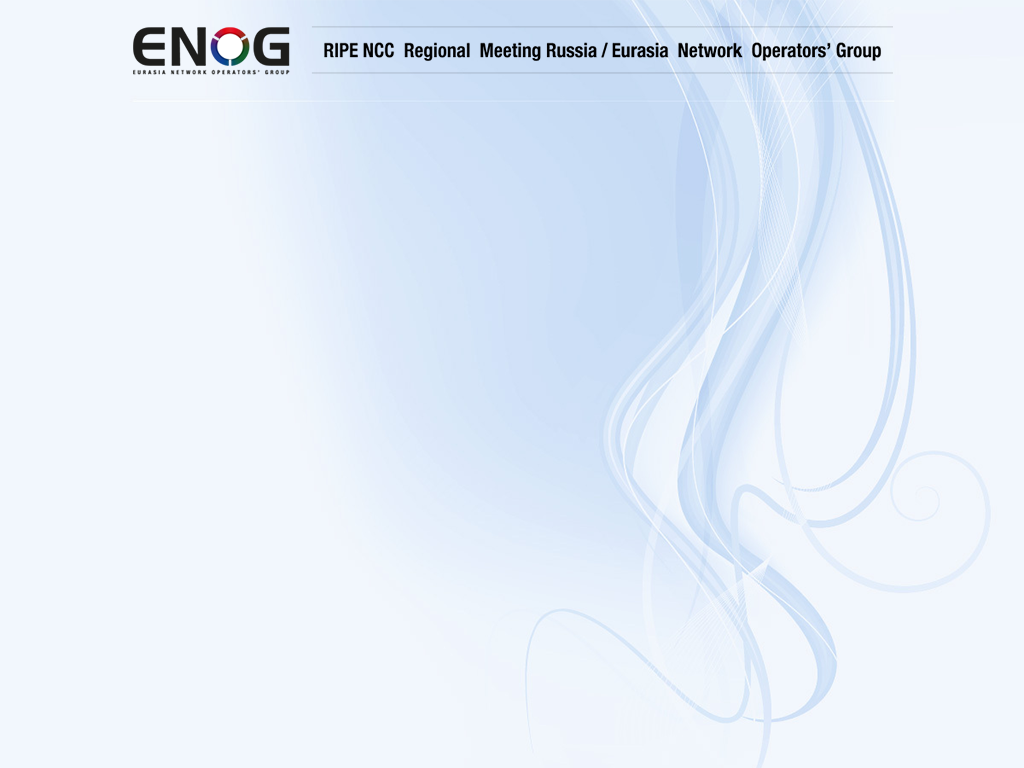 Attendees:
340-430 participants attended Moscow meetings
328 participants in St.Petersburg
370 participants in Kiev
250 participants in Odessa
109 participants in Baku
221 participants in Kazan
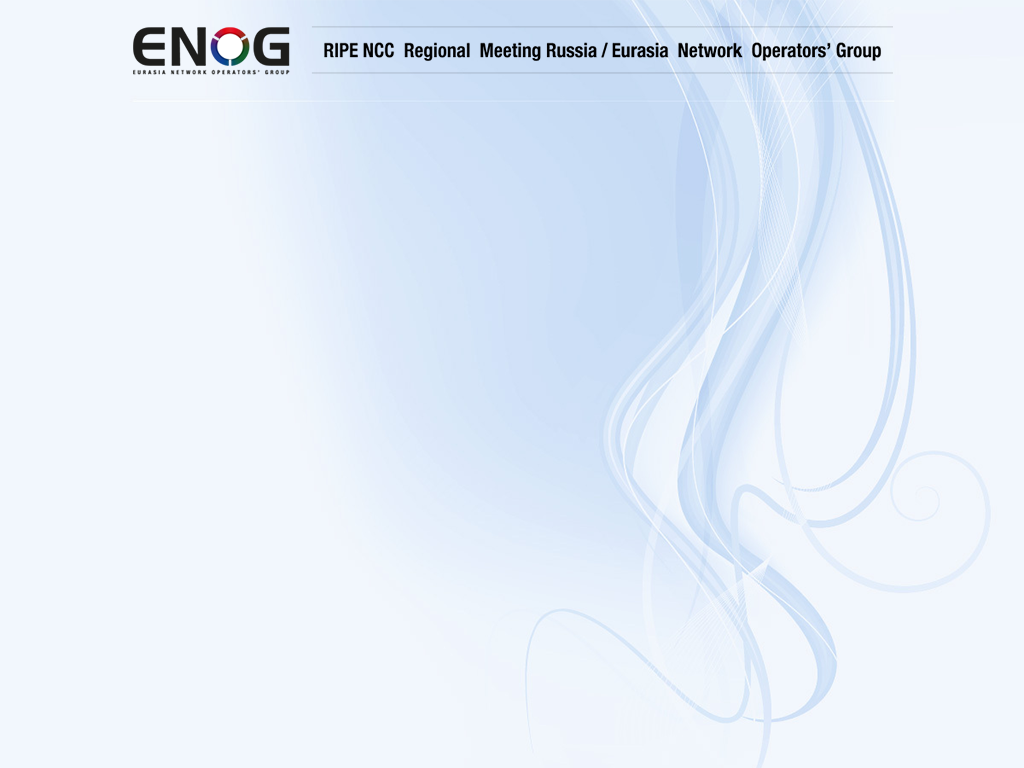 What we need to remember:

Our goal is not to become another IETF or IETF Meeting
Even no chance to be a regional part of RIPE Meeting
There are two regional events in the RIPE region similar to ENOG:
		MENOG meetings – in the Middle East region
												 (15 have been done)
		SEE meetings – in the Balkan region
												 (4 have been done)
Both ENOG, MENOG and SEE are organised by RIPE NCC
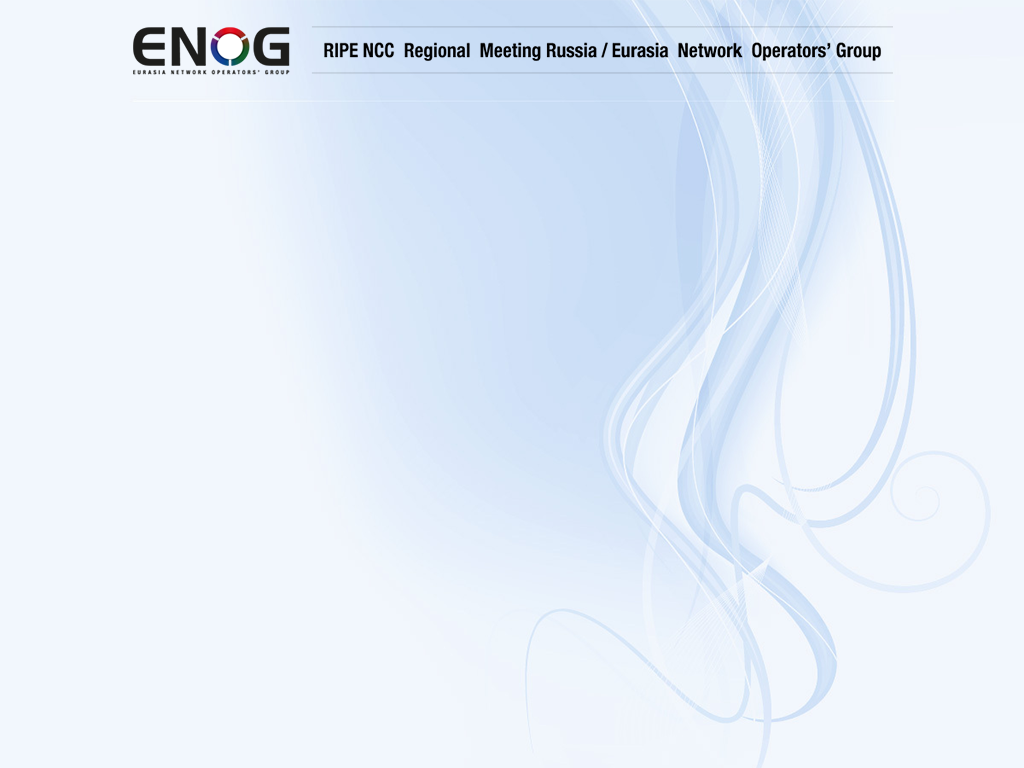 Our favorite topics:
Key Internet technologies (IPv6, DNSSEC, CDNs, routing)
Security discussions (related to the Internet)
Legislation, cooperation with LEAs
Some political talks (such as content filtering, freedom restrictions etc.)
Domainer’s talks (IDN, ccTLD, newGTLD, related technologies)
Internet eXchanges (updates, new features, regional expansion) – we consider it extremely important
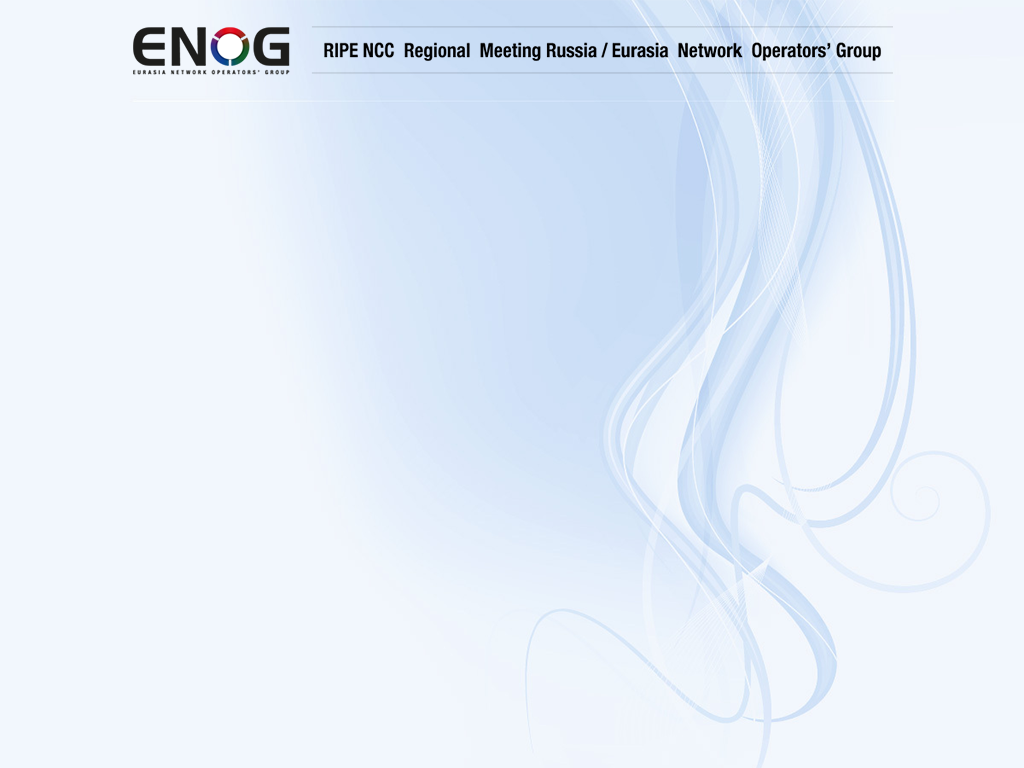 Programme committee
Formed from volunteers
Non-commercial 
Even the travel expenses are not covered
15-20 members
Does not determine location and date
PC members are chairing the plenary sessions
Programme formation starts in 3-5 months before the meeting
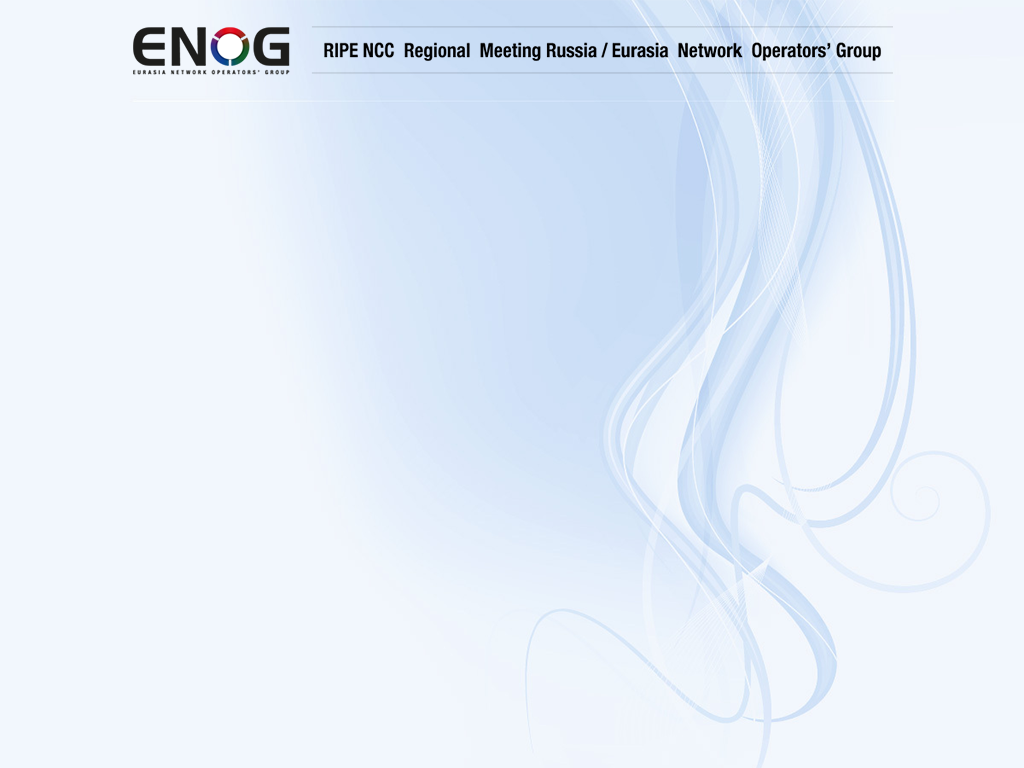 Organising committee:

Not yet established, performing ad-hoc
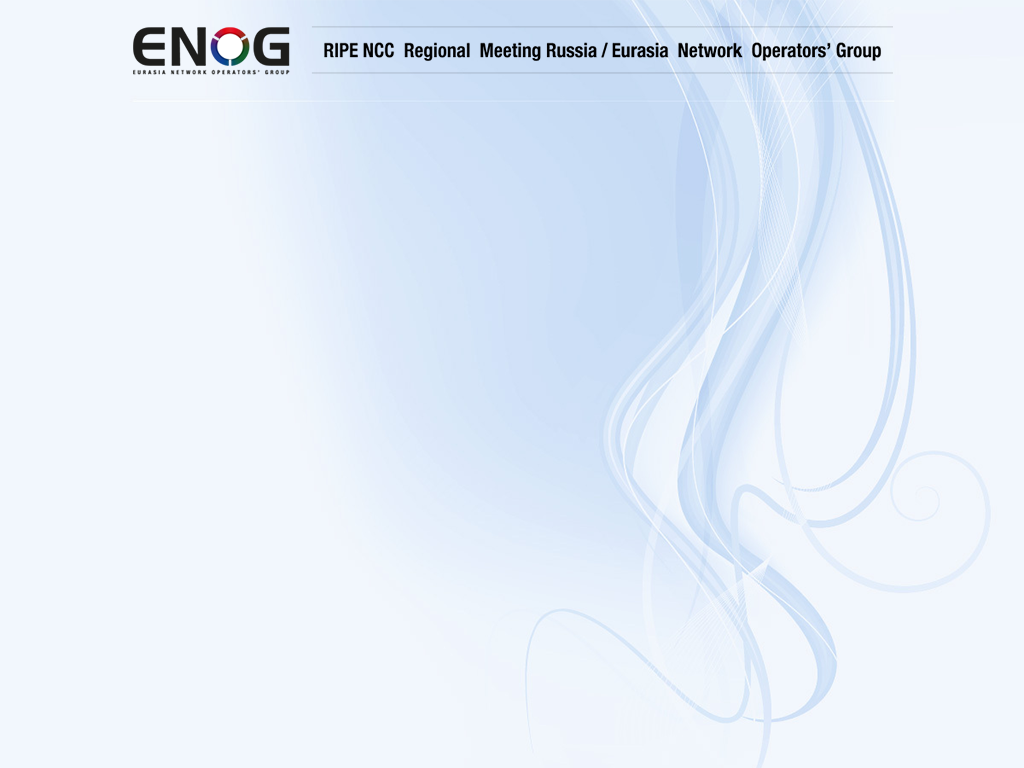 Funding source
SPONSORS

Expenses
Meetings, nothing else

Participants
No participation fee
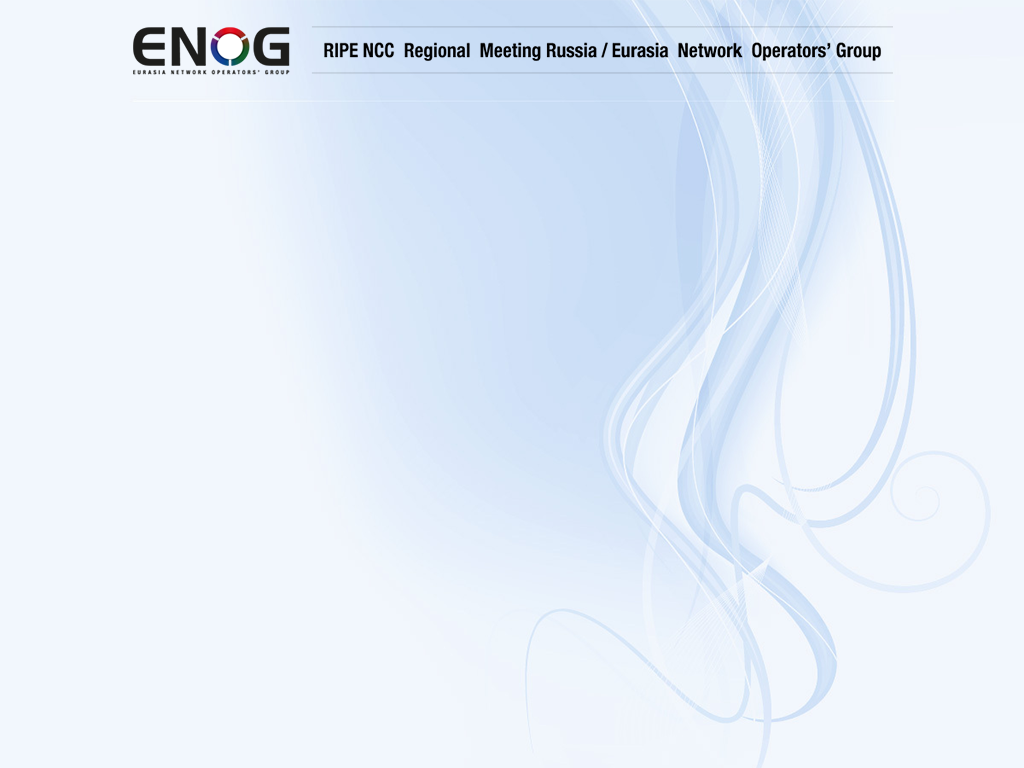 Feedback from community is critically important

facebook.com/ENOG.org

Our mailing list:   discuss@enog.org
http://www.enog.org/mailing-list/
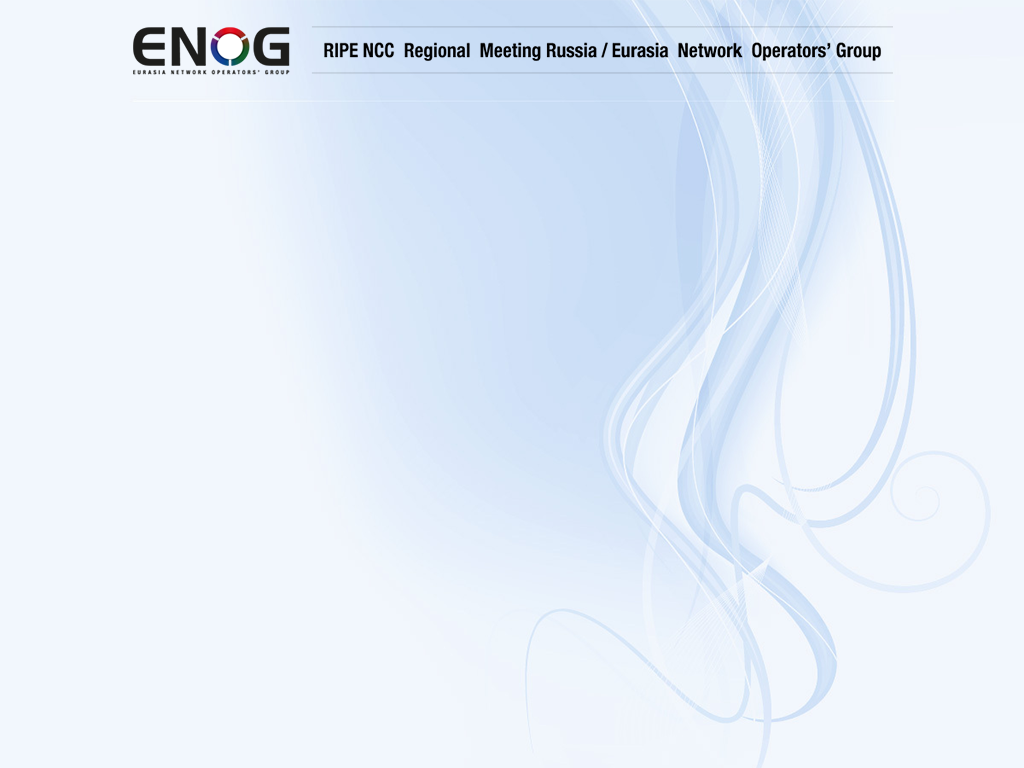 Submit your presentation proposal:
www.enog.org

Visit ENOG 10 meeting in Odessa:




13th-14th October 2015
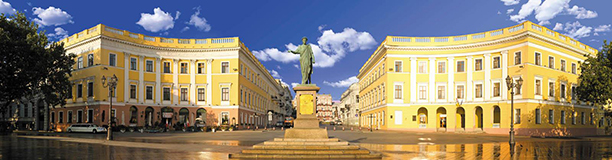 LinkedIn.com/in/myasoedov
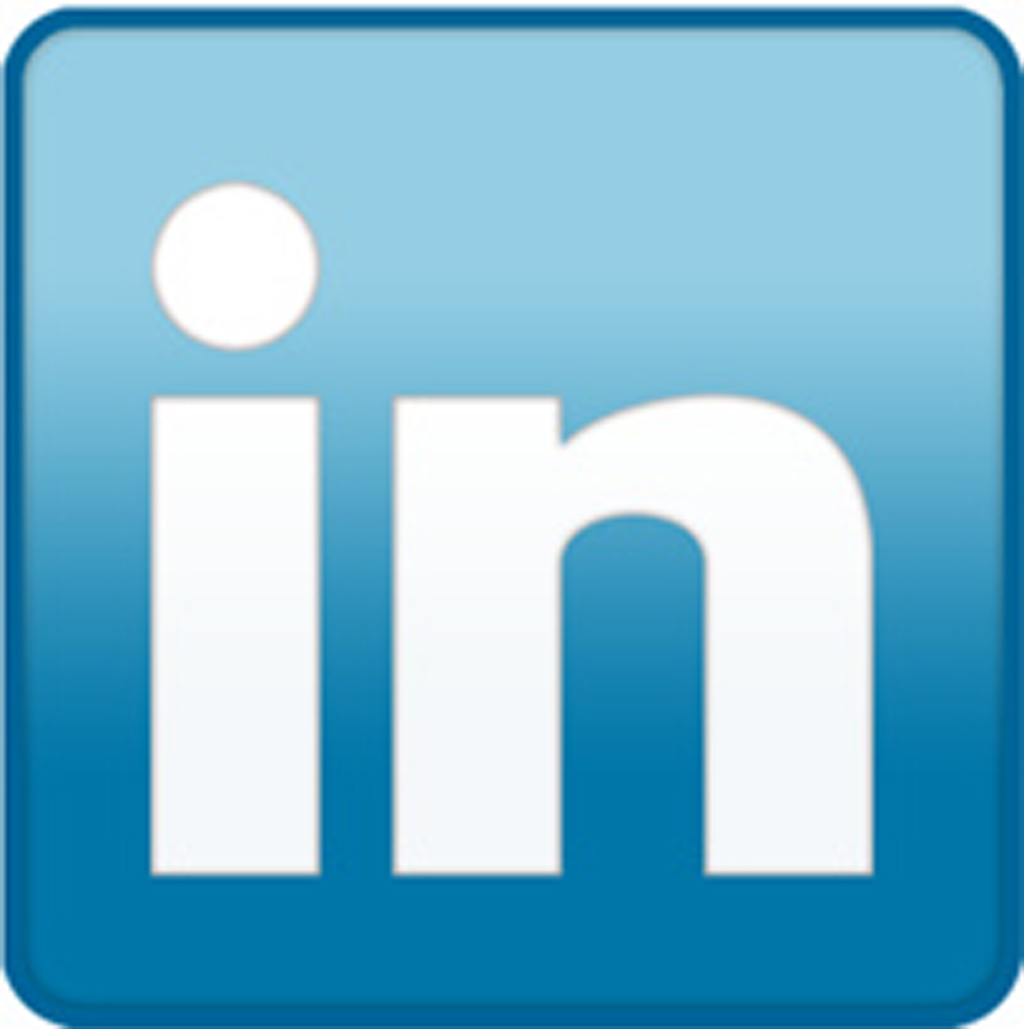